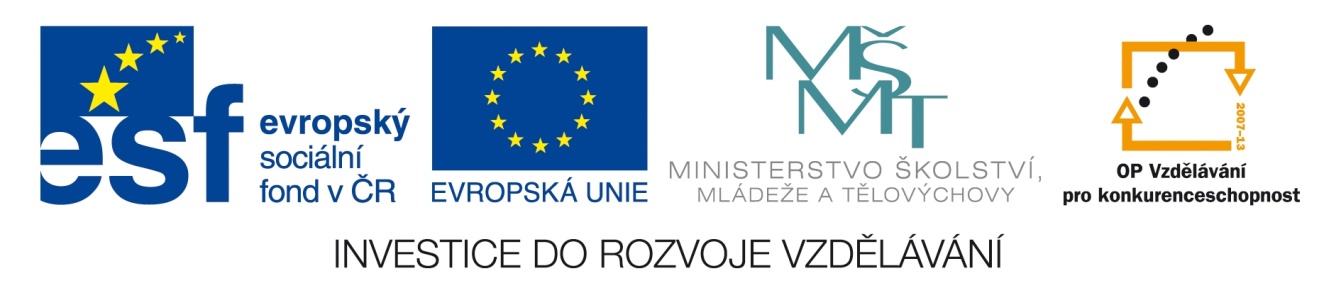 Registrační číslo projektu: CZ.1.07/1.1.38/02.0025
Název projektu: Modernizace výuky na ZŠ Slušovice, Fryšták, Kašava a Velehrad
Tento projekt je spolufinancován z Evropského sociálního fondu a státního rozpočtu České republiky.
VLIV ŽIVOTNÍHO PROSTŘEDÍ NA NAŠE ZDRAVÍ
Z_027_Ekologie_Vliv životního prostředí na naše zdraví
Autor: Mgr. Helena Nováková

Škola: Základní škola Slušovice, okres Zlín, příspěvková organizace
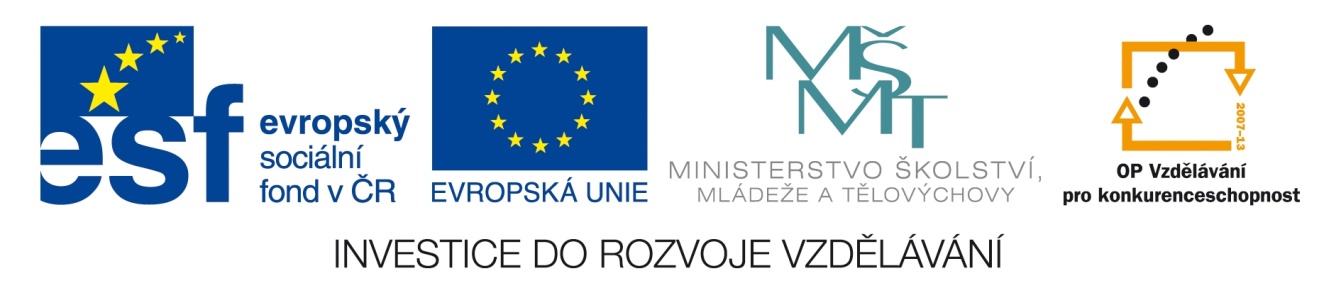 Anotace:
Digitální učební materiál je určen pro seznámení žáků s jedním ze závažných problémů dnešní společnosti, což jsou civilizační choroby ve světě
Materiál rozvíjí u žáku větší pochopení problematiky civilizačních chorob
Je určen pro předmět zeměpis a ročník devátý
Tento materiál vznikl jako doplňující materiál k učebnici: HERINK, Josef. Lidé a příroda: učebnice zeměpisu pro základní školy a víceletá gymnázia. 1. vyd. Praha: Nakladatelství České geografické společnosti, 1999, 47 s. ISBN 80-860-3417-8.
Co si představíte pod pojmem civilizační nemoci?
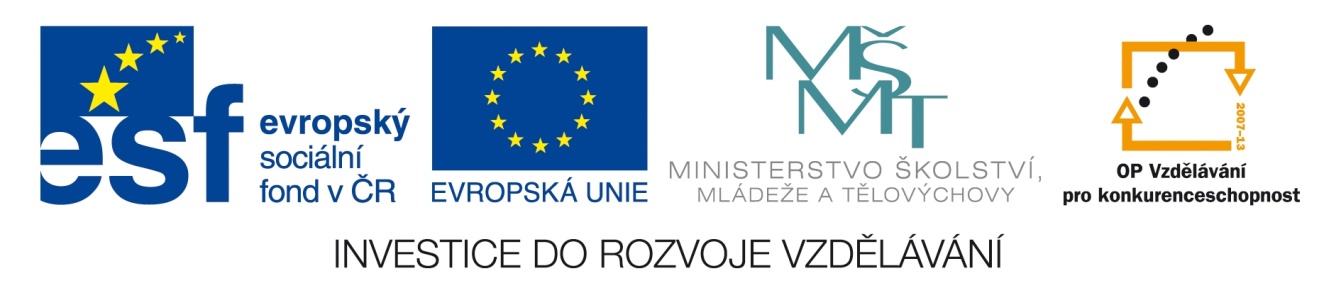 skupina nemocí, jejíž přímou i nepřímou příčinou je zhoršování kvality životního prostředí a nezdravý životní styl
např. rakovina, obezita, nemoci plic, dýchacích cest, cév a srdce, alergie, deprese, vrozené vývojové vady, otravy z poškozeného životního prostředí…
[Speaker Notes: .]
Jaký je nejznámější příklad civilizační nemoci  z nezdravého životního stylu?
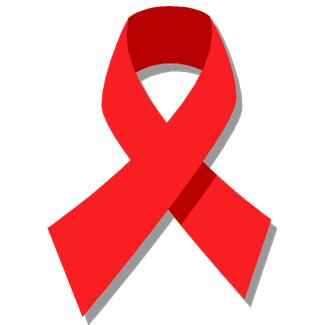 HIV
mezinárodně uznávaný symbol
 solidarity s nakaženými lidmi
vir, který tuto nemoc přenáší
AIDS = syndrom získaného selhání imunity
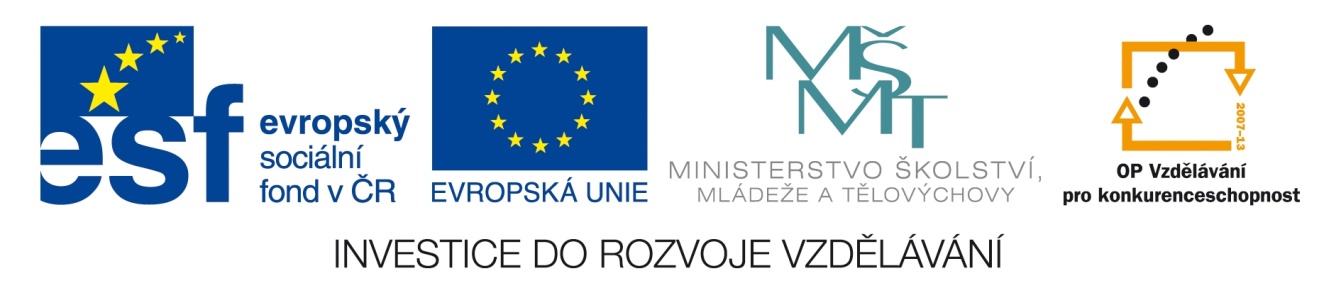 Alergické nemoci
vznikají v důsledku zvýšené citlivosti některých lidí na různé látky v prostředí (např. prach, peří, srst apod.)
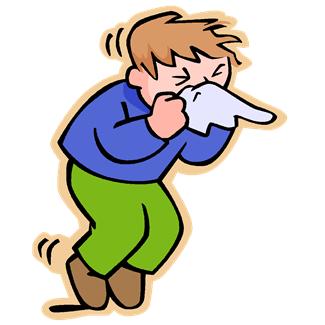 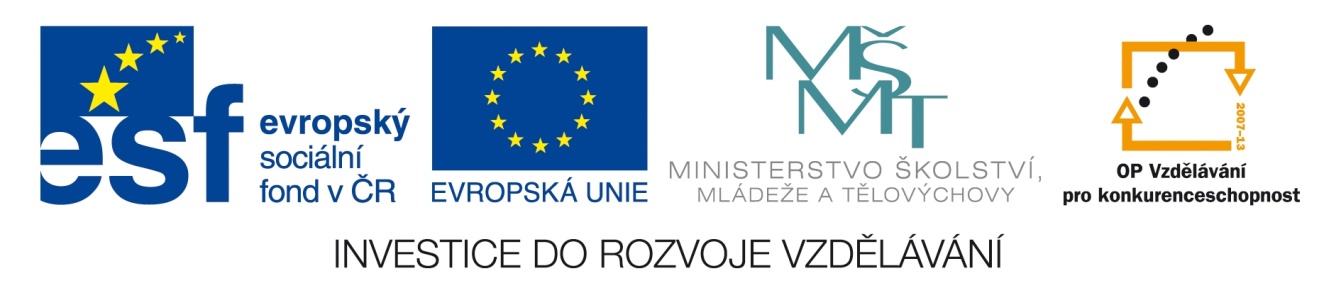 Kolik lidí Evropy zemře ročně v důsledku polétavého prachu předčasně?
18 tisíc
180 tisíc
280 tisíc
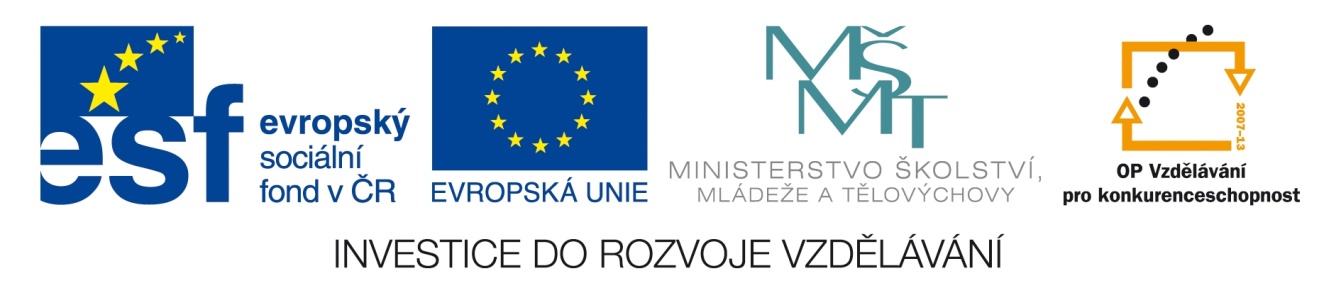 Tropické (exotické) nemoci
lidské nemoci, vázané na přírodní prostředí – podnebí
vykytují se v teplém podnebném pásu (tropy a subtropy)
Jaké státy se převážně vyskytují v této oblasti z hlediska vyspělosti?
převážně málo rozvinuté státy Asie, Latinské Ameriky, Afriky a s tím souvisí také nemoci vyvolané nízkou hygienickou úrovní
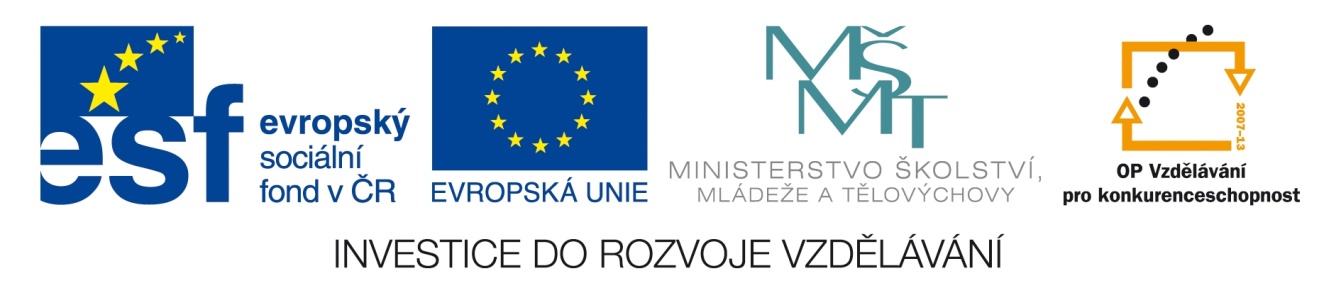 Podle přesmyček se pokuste určit nejznámější druhy nemocí, proti kterým je třeba se před odjezdem do tropů očkovat
BŘIŠNÍ TYFUS
ŠIBÍNŘ FUSYT
ŽLUTÁ ZIMNICE
TULÁŽ MINZECI
MALÁRIE
RÁMILAE
ŽLOUTENKA
TUKONAŽEL
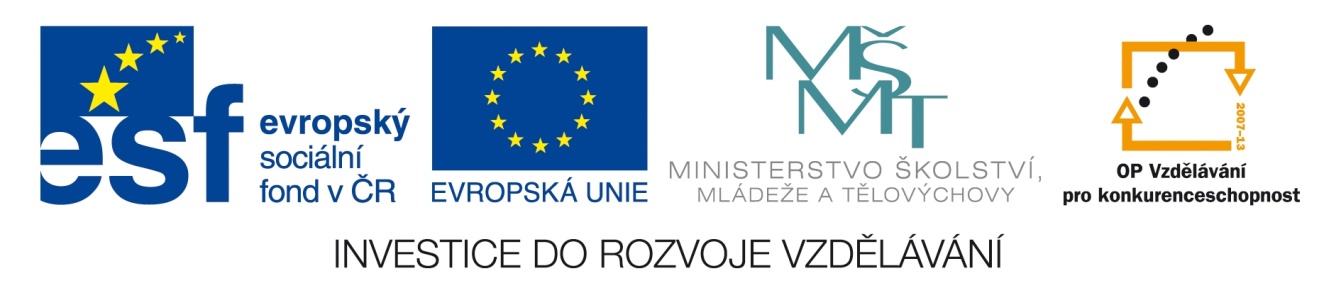 Lidská bída je rovněž jedním z civilizačních a ekologických problémů současného světa a velkým předpokladem k šíření epidemických nemocí
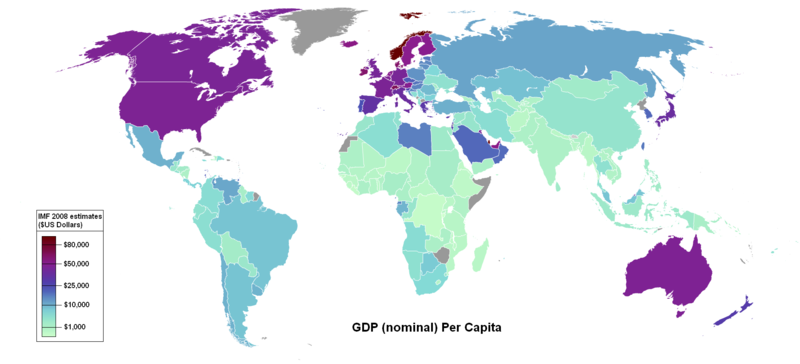 HDP ve světě
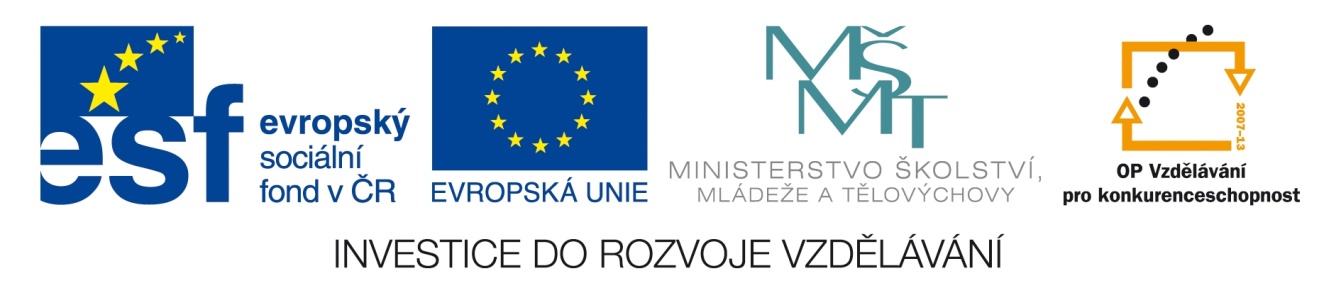 Procento populace žijící pod hranicí extrémní chudoby !!!
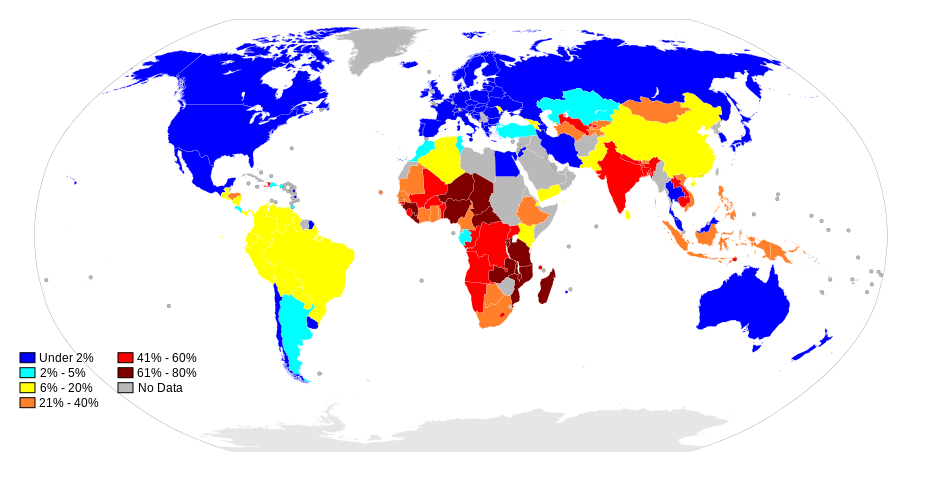 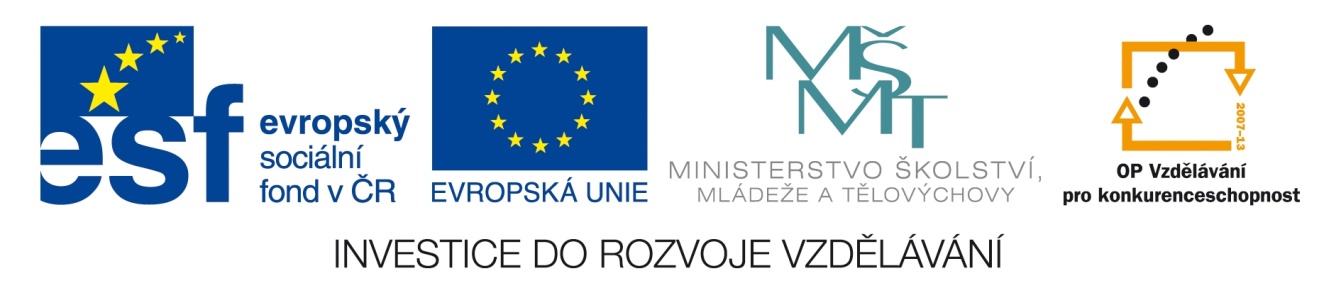 Spojte, co k sobě patří:
EPIDEMIE

PANDEMIE
rozšíření nakažlivé nebo infekční nemoci po všech oblastech světa

rychlé šíření nakažlivé nebo infekční nemoci
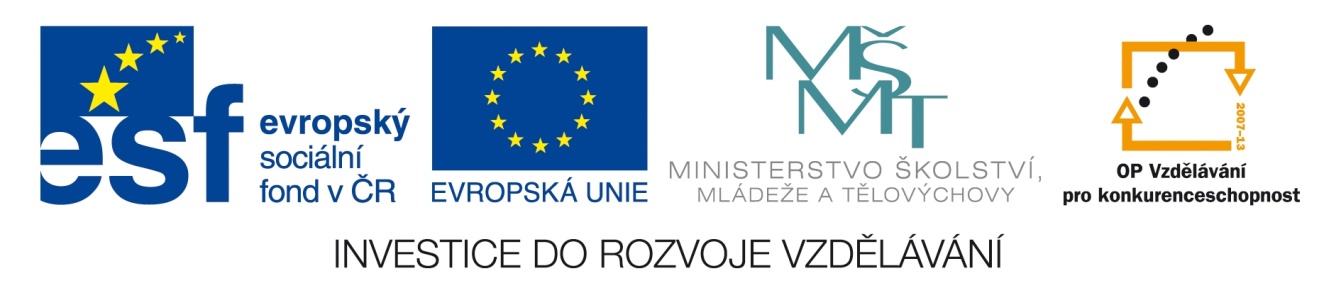 Jaké procento onemocnění v Evropě podle WHO způsobuje životní prostředí?
až 5%
až 10%
až 20%
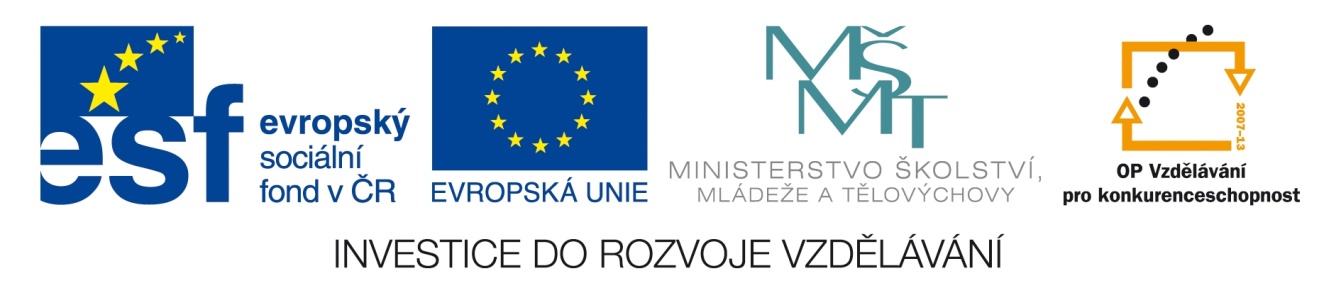 Jaké množství obyvatel Evropy je vystaveno nepřijatelnému hluku?
až 10%
až 20%
až 50%
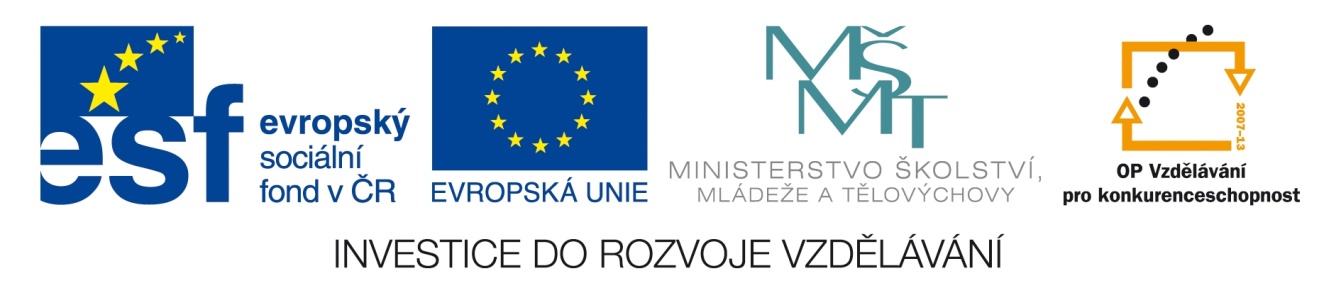 Dokreslete k panáčkovi nemoci, které ho mohou postihnout důsledkem špatného životního prostředí
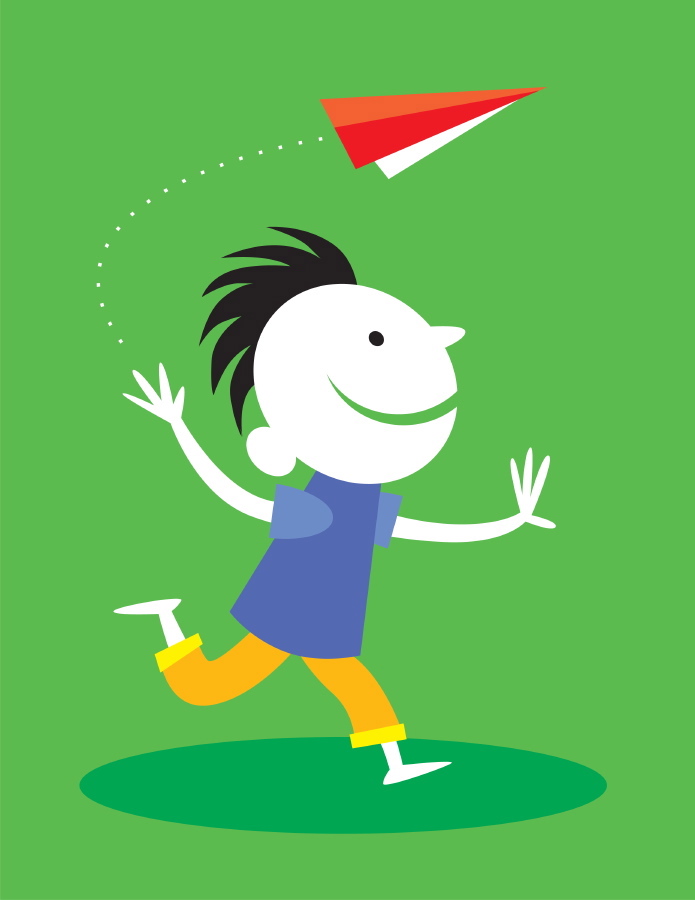 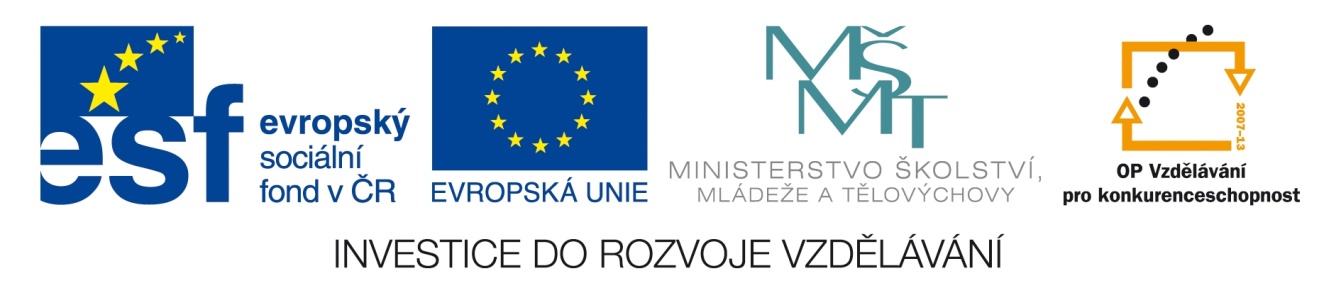 Zdroje obrázků:
http://office.microsoft.com
Soubor:GDP nominal per capita world map IMF 2008.png. In: Wikipedia: the free encyclopedia [online]. San Francisco (CA): Wikimedia Foundation, 2001-, 2009-06-26 [cit. 2013-02-07]. Dostupné z: http://upload.wikimedia.org/wikipedia/commons/thumb/5/59/GDP_nominal_per_capita_world_map_IMF_2008.png/800px-GDP_nominal_per_capita_world_map_IMF_2008.png
Procento obyvatel žijících za méně než 1,25 dolaru na day.svg. In: Wikipedia: the free encyclopedia [online]. San Francisco (CA): Wikimedia Foundation, 29.9.2009 [cit. 2014-07-30]. Dostupné z:http://commons.wikimedia.org/wiki/File:Percent_of_population_living_on_less_than_$1.25_per_day.svg
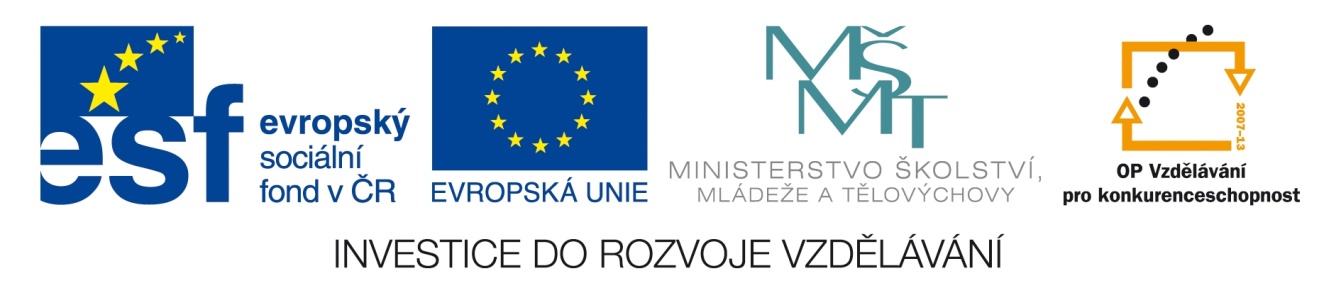 konec
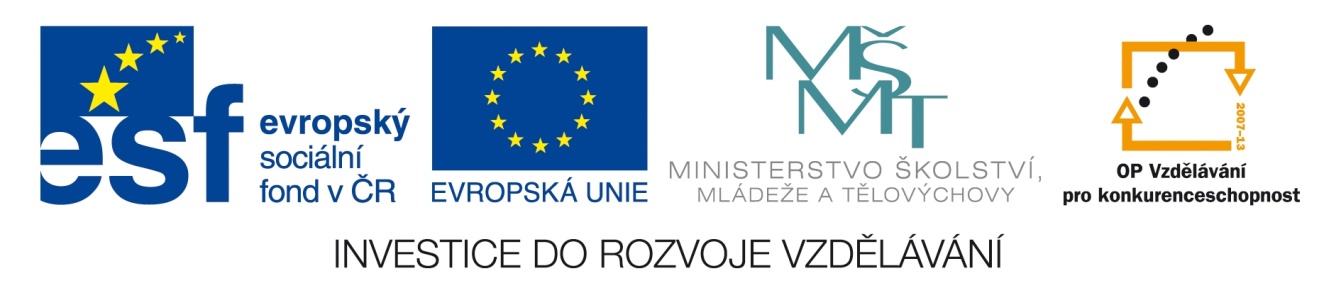